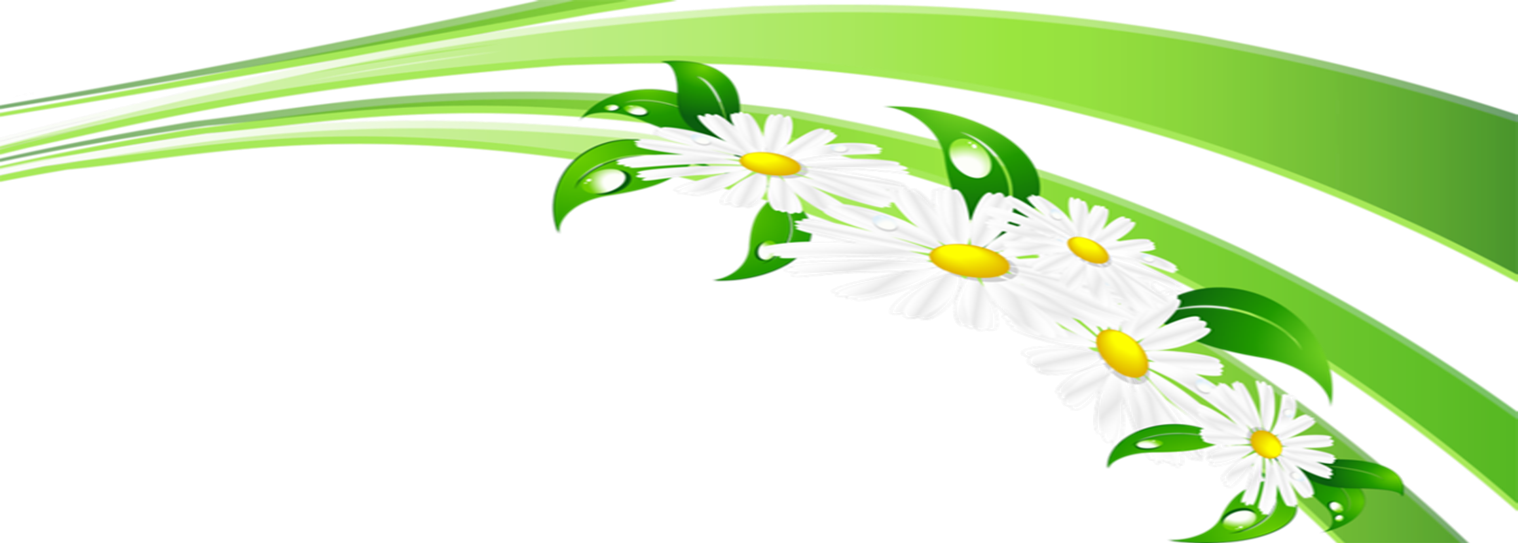 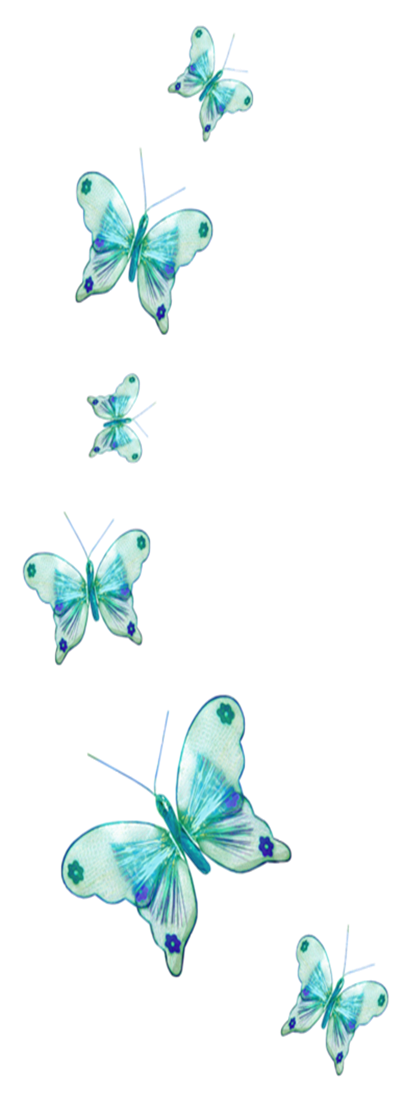 МБУ ДО «Дом детского творчества»
г. Урень Нижегородской области
Модуль «Квиллинг»
Мастер – класс 
«Весна идёт, 
весне дорогу»
Выполнила: Сак Наталья Александровна
Педагог дополнительного образования
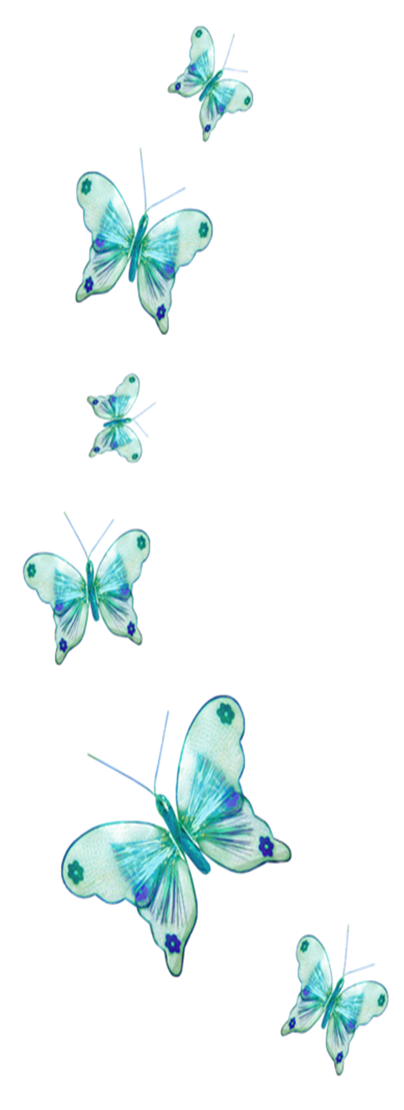 Мастер – класс предназначен для учащихся 3 года обучения. 
Возраст: с 9 лет. 
Модуль «Квиллинг».
Дополнительная образовательная (общеразвивающая) программа «Креативное рукоделие»; срок реализации программы 4 года.
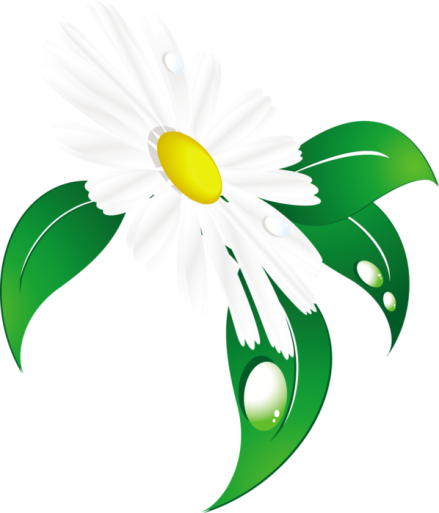 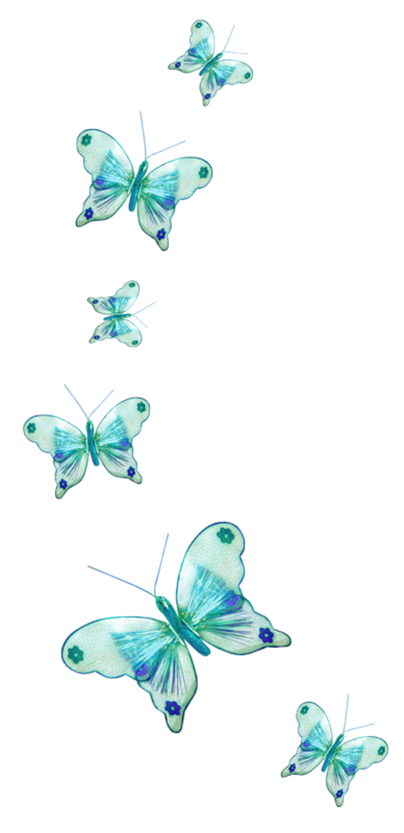 Необходимые материалы 
и инструменты
Бумага для квиллинга оранжевых, красных
     и зелёных тонов
Цветная тонированная бумага для 
    основы цветов и листьев
Гофрированная бумага бежевая
Тонкая проволока
Обои для фона панно
Рамка
Клей универсальный
Инструмент для накручивания
    бумажных полосок
Карандаш простой
Ножницы
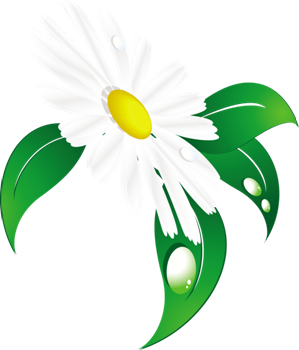 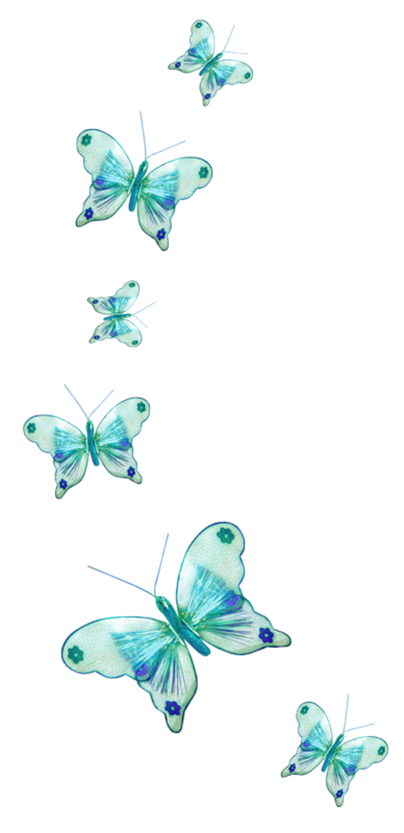 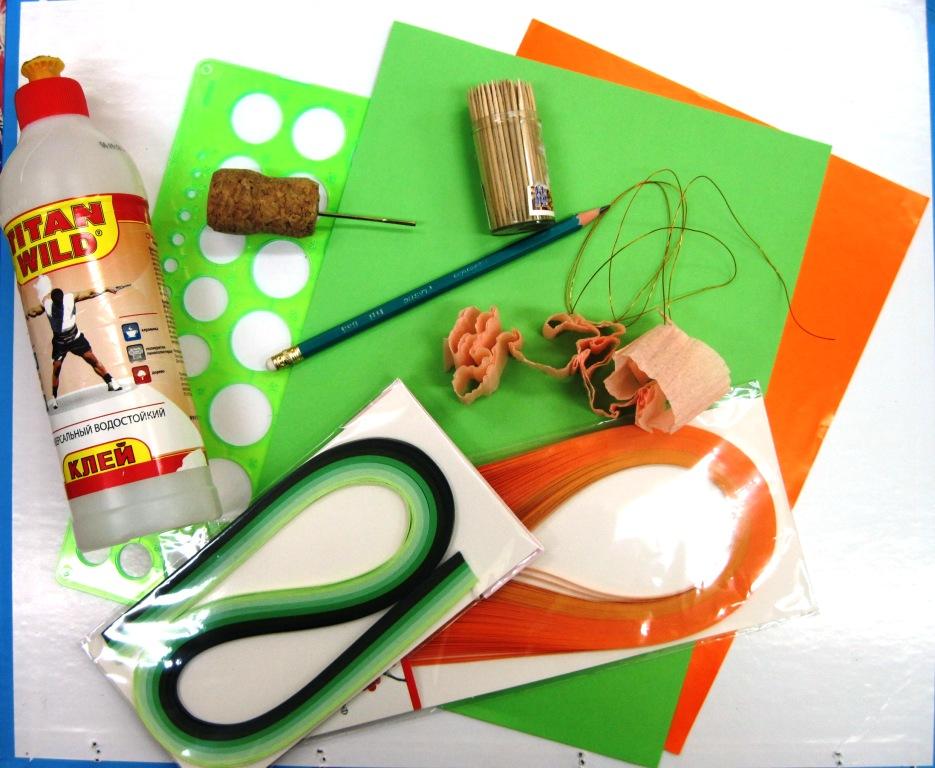 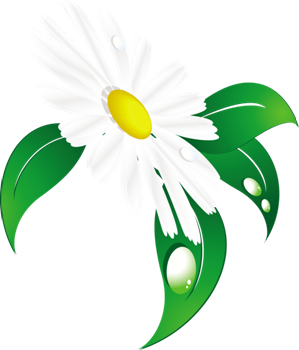 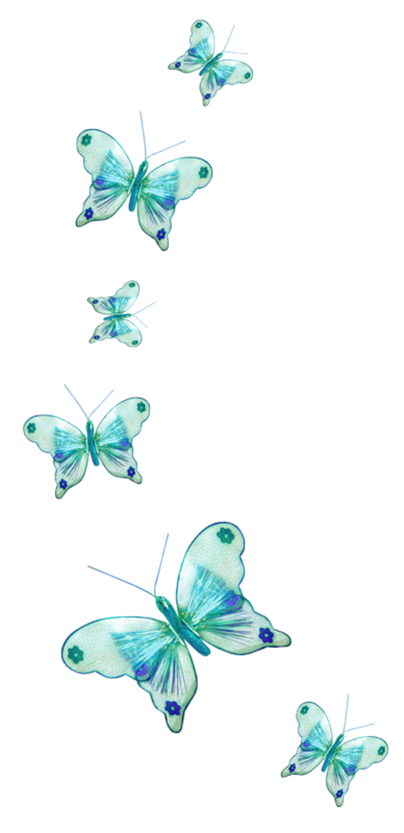 1. Эскизы изделия
Продумываем и прорисовываем общий эскиз
панно, а так же эскизы отдельных 
элементов и деталей с учётом цвета и 
основных форм квиллинга.
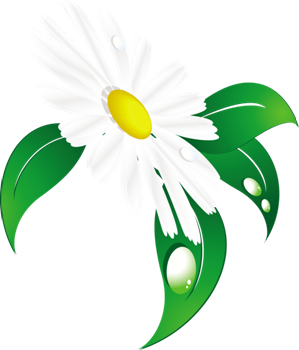 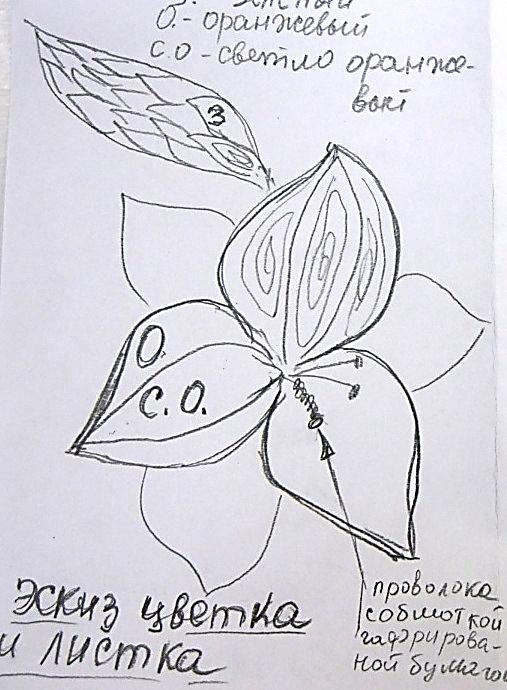 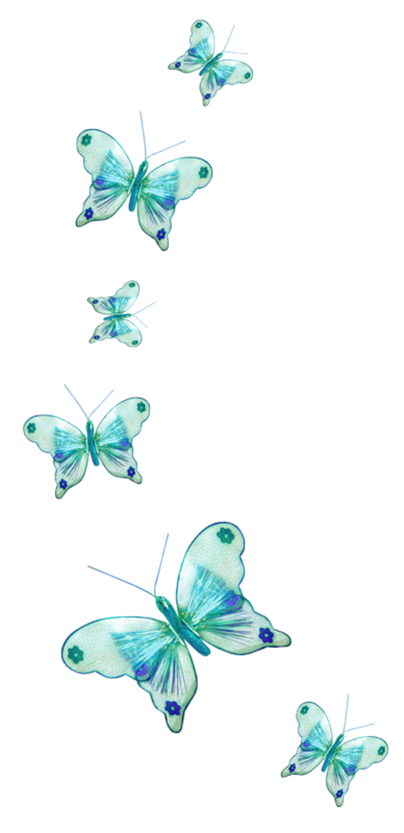 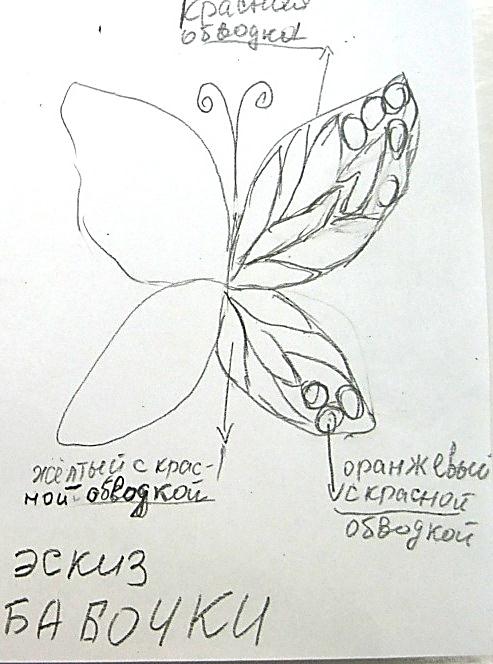 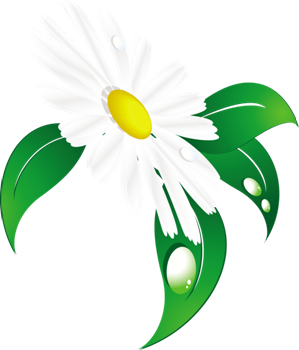 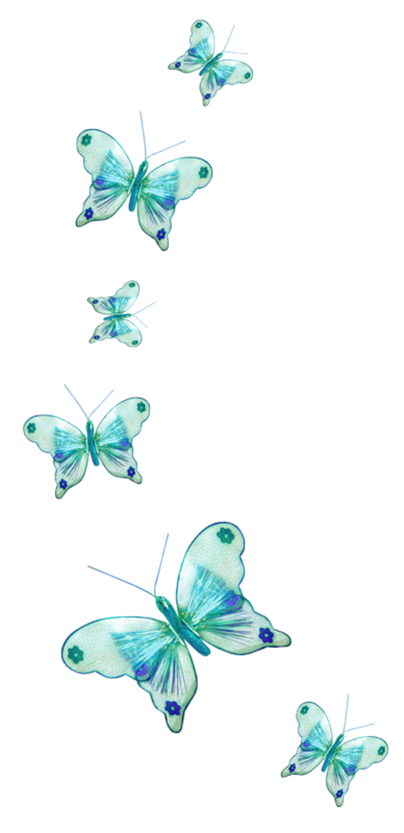 2. Изготовление цветов
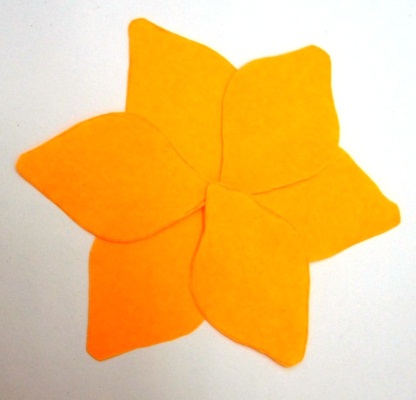 2.1 Вырезаем из оранжевой бумаги 
18 лепестков. На один цветок нужно 6 шт.,
 а всего будет три цветка.
2.2 Делам из бумаги для квиллинга 
необходимые формы: 18 шт.- «глаз»
 оранжевого цвета; 36 шт.- «изогнутый 
глаз» ярко-оранжевого цвета.
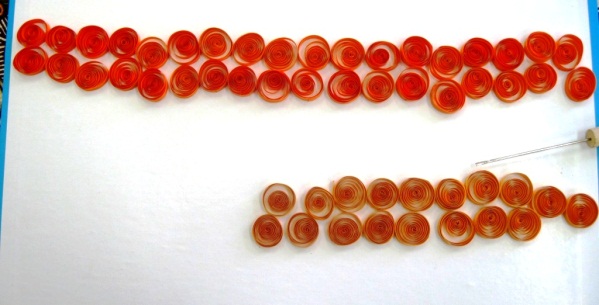 2.3 Приклеиваем все формы на лепестки
и собираем цветы из них на 
подготовленный фон (обои приклеенные 
На плотный картон).
Для объёма цветка внутренний
ряд лепестков приклеиваем
под углом около 45 градусов.
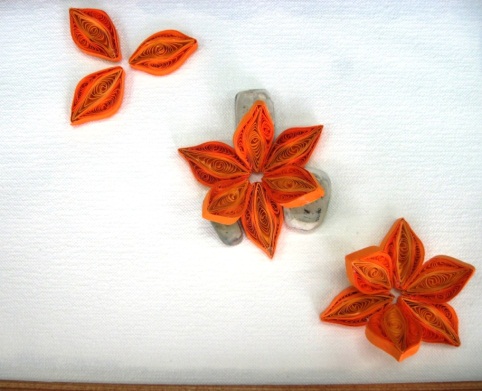 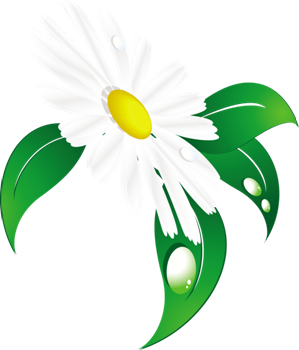 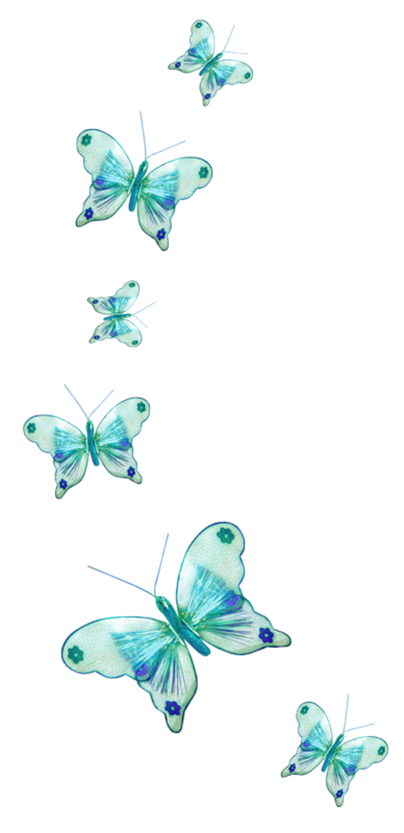 3. Изготовление серединок 
для цветов
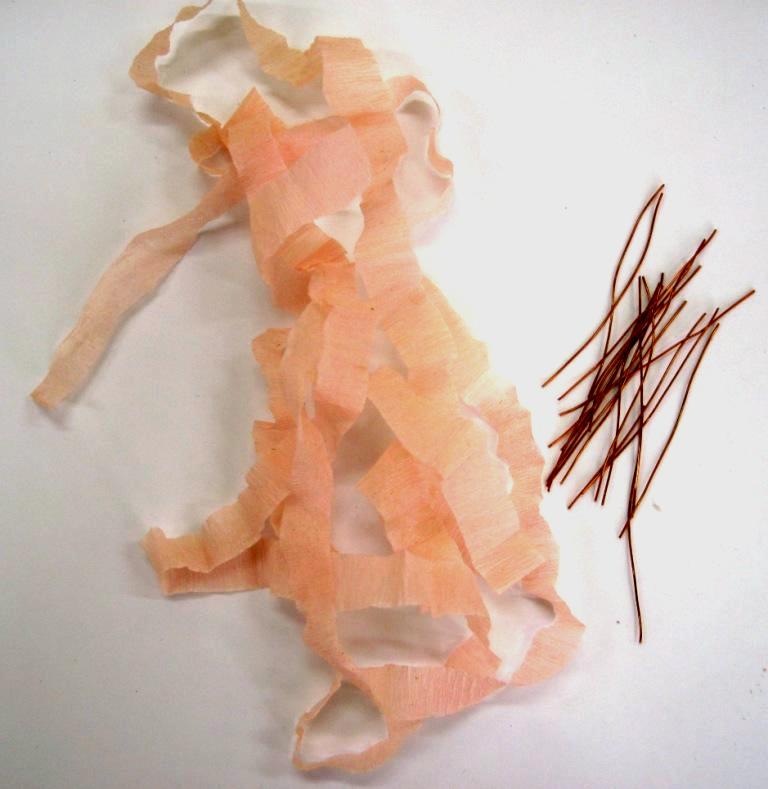 3.1 Нарезаем проволоку кусочками 
по 3-5 см и отрезаем
гофрированную бумагу 1 см
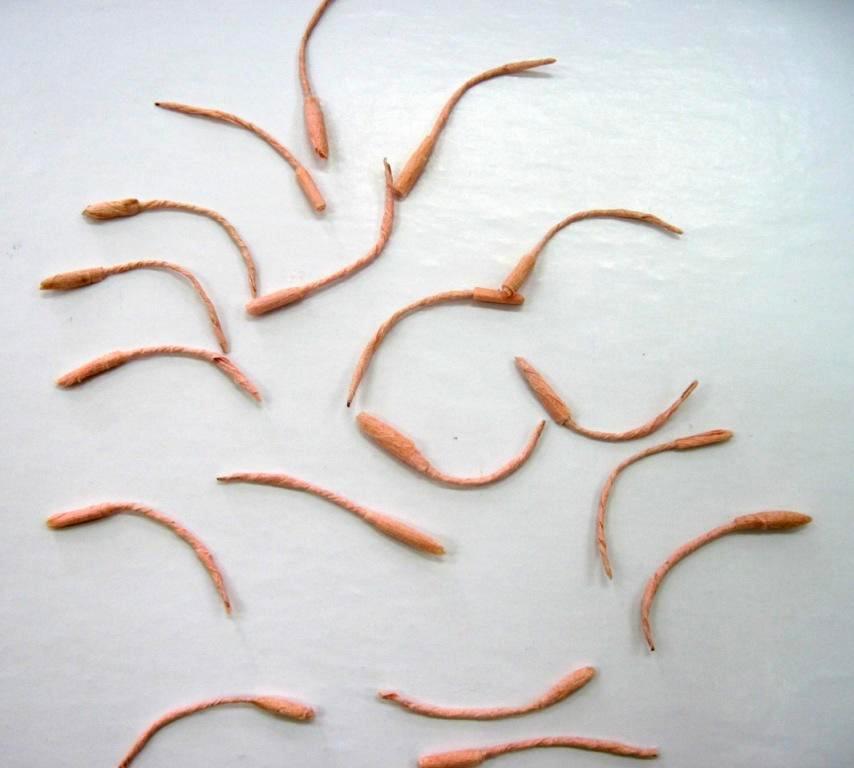 3.2 Накручиваем бумагу на проволоку
И формируем тычинки цветов.
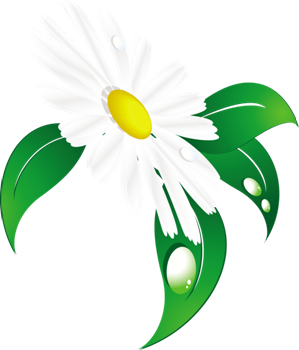 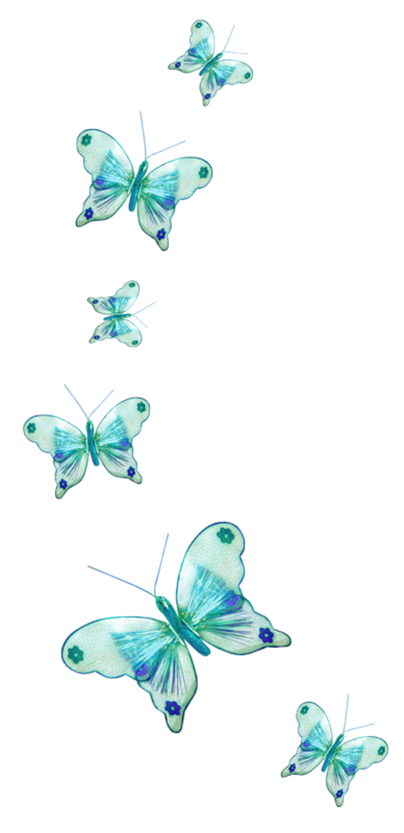 4. Изготовление листьев для цветов
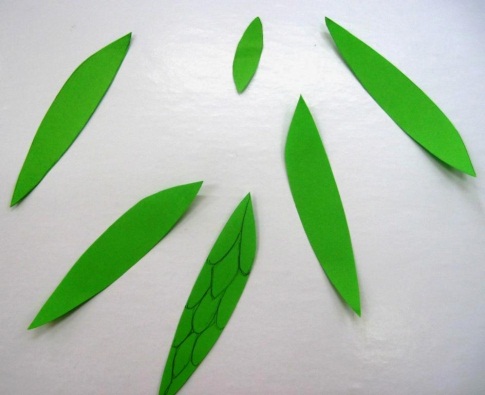 4.1 Вырезаем из зелёной бумаги листья
Нужной формы согласно эскизу и 
прорисовываем формы.
4.2 Делам из бумаги для квиллинга 
необходимые формы зелёного цвета 
и приклеиваем на листья. Обклеиваем листочки тонкой зелёной полоской по краю
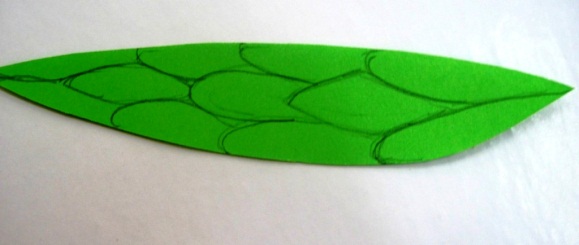 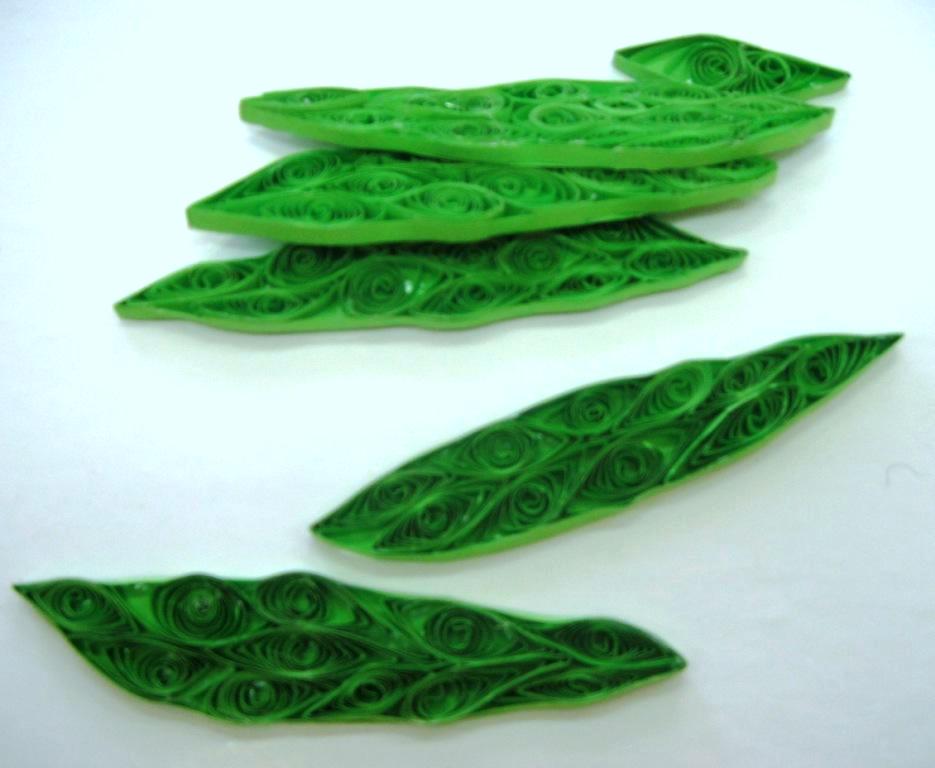 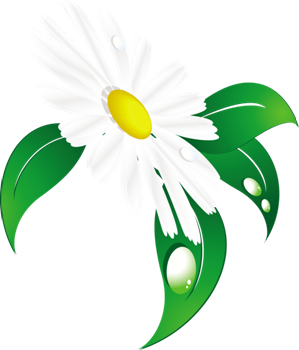 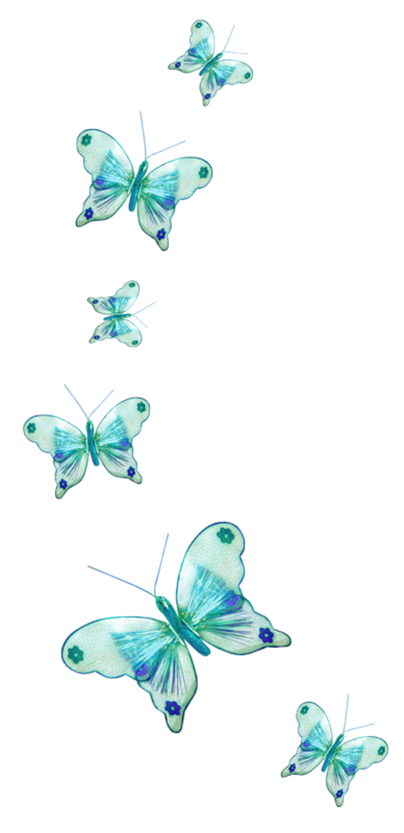 5. Изготовление бабочки
5.1 Вырезаем из жёлтой бумаги основу бабочки.

5.2 Изготавливаем формы согласно эскиза и
 приклеиваем на основу бабочки.
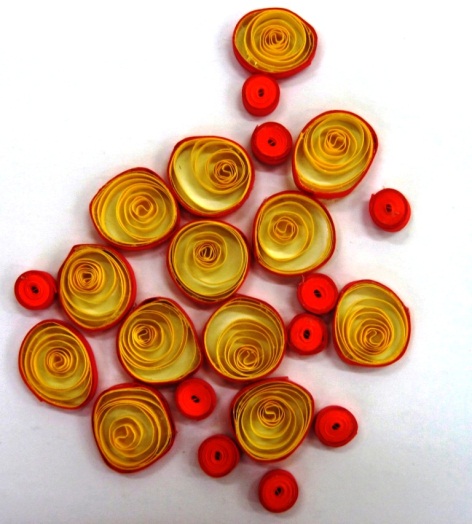 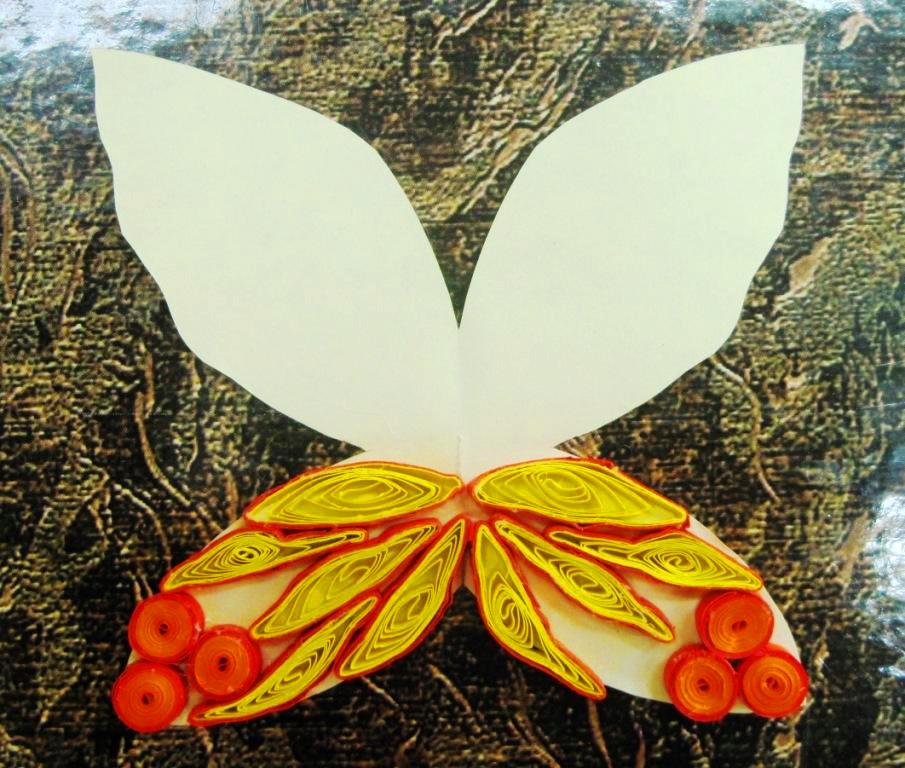 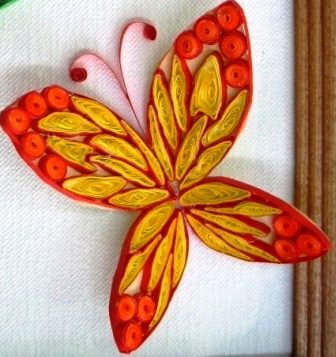 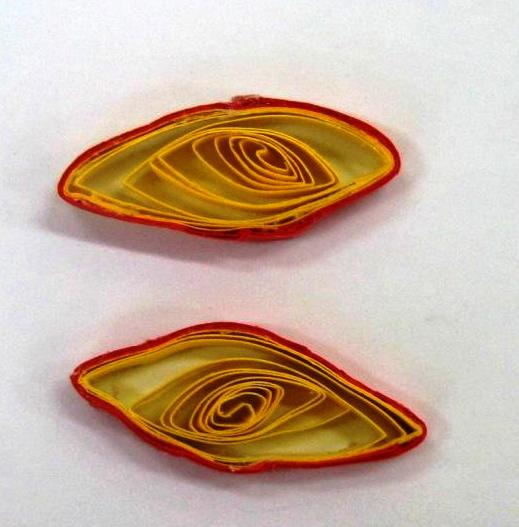 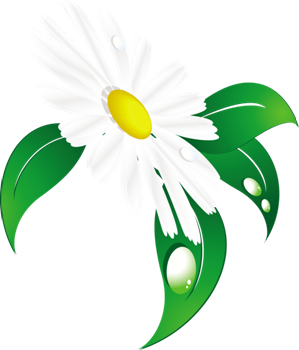 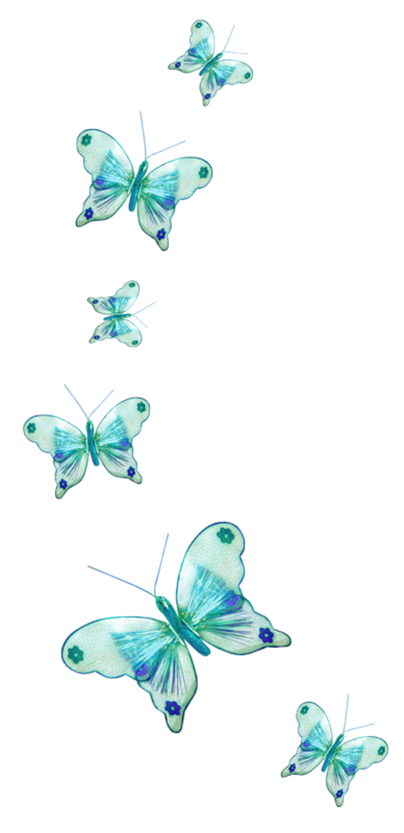 6. Сборка композиции
6.1 Приклеиваем все тычинки в серединки цветов
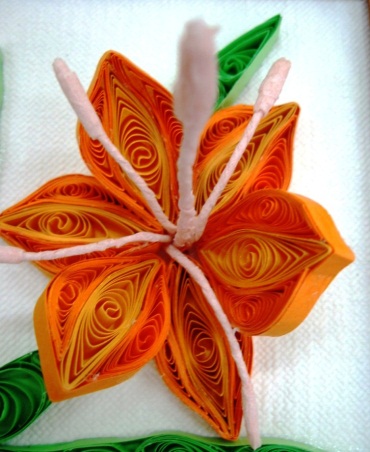 6.2 Располагаем и приклеиваем листья согласно
 эскизу
6.3 Приклеиваем бабочку на панно, приподняв 
крылья под углом над поверхностью.
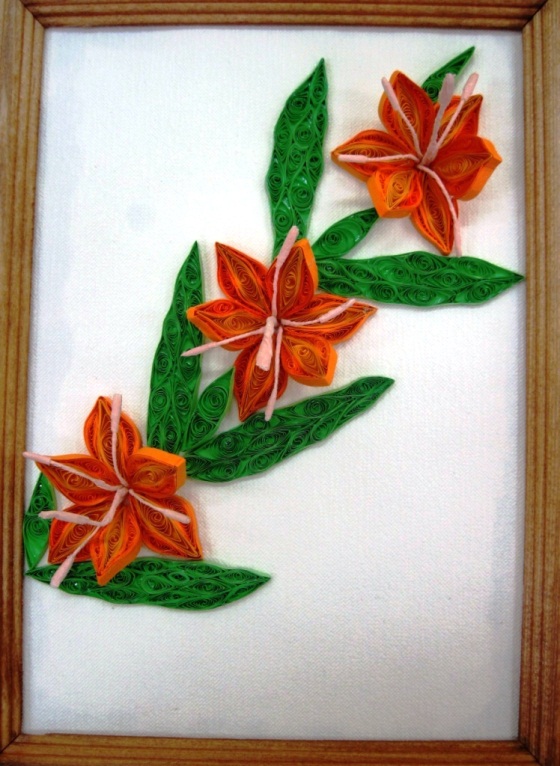 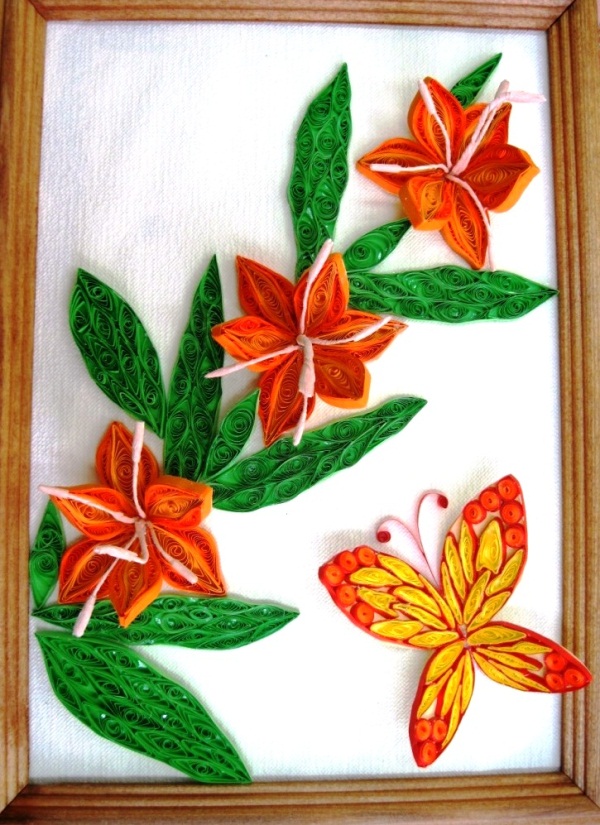 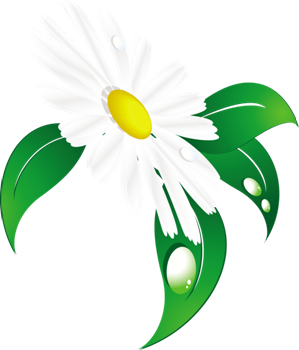 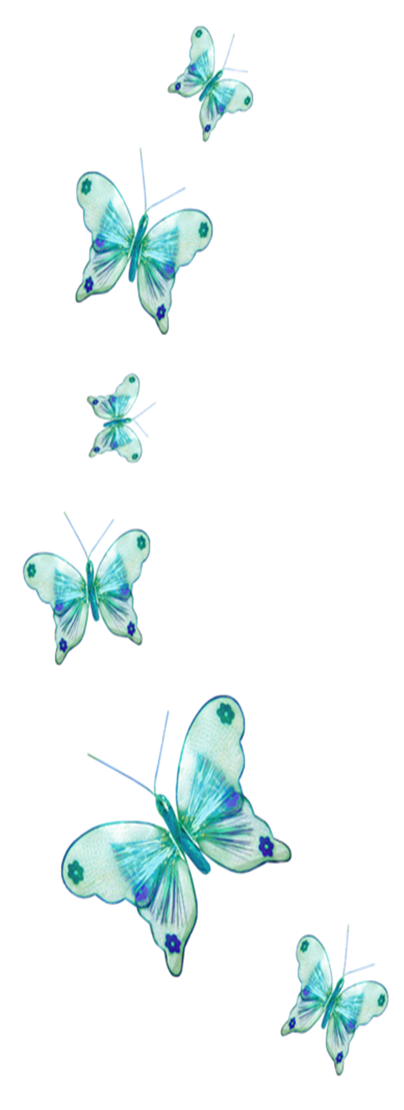 Готовое изделие
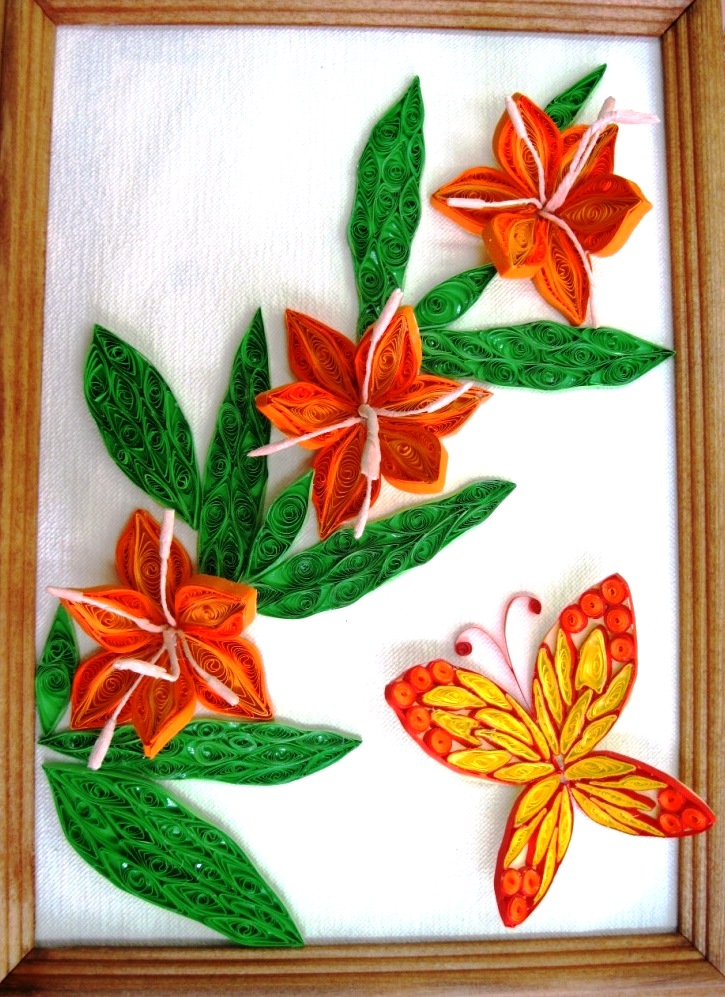 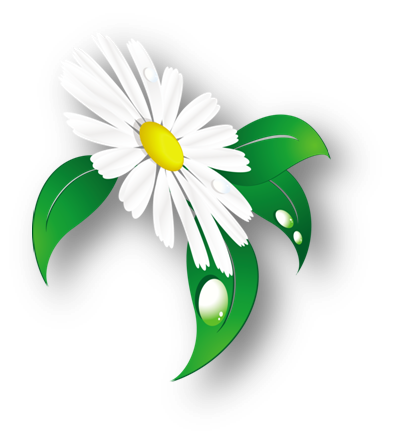 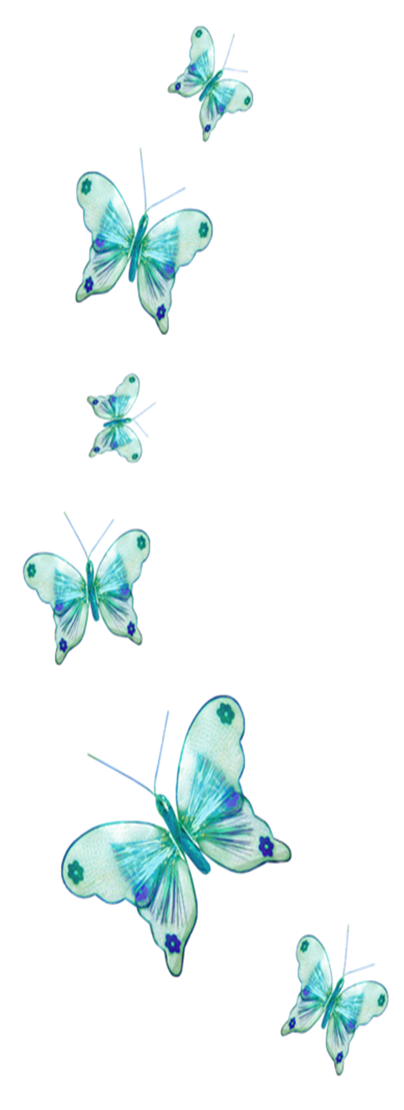 Интернет – ресурсы:
Декор с ромашками:  
 http://img-fotki.yandex.ru/get/6102/111874181.c9/0_9cb9a_bffac7a6_XL


Ромашка:
http://img0.liveinternet.ru/images/attach/c/4/79/293/79293908_large_7c3814f8699e.png 


Бабочки:
http://s1.pic4you.ru/allimage/y2012/07-06/12216/2216982.png
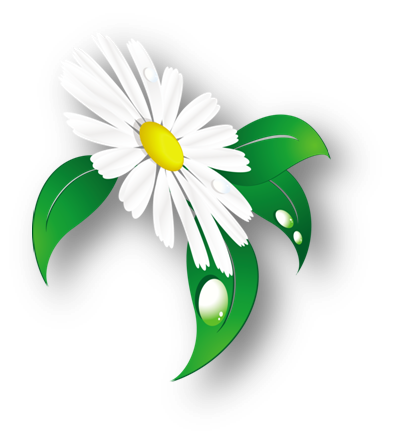